EQUILIBRIO QUÍMICO
M. C. Q.  Alfredo Velásquez Márquez
“En el equilibrio químico se trabaja con reacciones químicas reversibles”
Equilibrio químico
Considerando una reacción química en la que los reactivos A y B generan los productos C y D, como se muestra a continuación:
A2
A0
A1
Ax
A
+
+
B0
B1
B2
Bx
B
C2
C0
C1
Cx
C
D2
D0
D1
Dx
D
t0
Ao , Bo ≠ 0  ;  Co , Do = 0
t1
t2
tx
Equilibrio químico
Considerando una reacción química en la que los reactivos A y B generan los productos C y D, como se muestra a continuación:
Aeq
A2
A0
A1
A
+
+
Beq
B0
B1
B2
B
Ceq
C2
C0
C1
C
Deq
D2
D0
D1
D
t0
C0∙D0
Q0 =
A0∙B0
t1
t2
teq
Ceq∙Deq
C ∙ D
C1∙D1
C2∙D2
Qeq =
Q1 =
Q2 =
K =
Aeq∙Beq
A1∙B1
A2∙B2
A ∙ B
Equilibrio químico
c
b
d
+
+
a
A
B
C
D
w
x
y
z
c
d
[        ]
[        ]
C
D
y
z
K    =
b
a
C
[         ]
[        ]
A
B
w
x
c
d
P
P
C
D
K    =
b
a
P
P
P
A
B
KP = KC (RT)Dn
Dn = (coef. prod.) – (coef. react.)
Equilibrio químico
a
b
c
d
c
d
[        ]
[        ]
A0
A
+
+
C
D
B
B0
C
C0
D
D0
C0∙D0
t0
K    =
Q0 =
b
a
A0∙B0
[        ]
[         ]
A
B
Eq
Q0 < K
-
+
x
a
-
x
x
x
b
c
d
-
+
+
Variación
Eq
Q0 > K
+
-
teq
(C0-cx)
(D0-dx)
(A0-ax)
(B0-bx)
C
Principio de LeChatelier
“Cuando un sistema que se encuentra en equilibrio dinámico, es perturbado por una variación de presión, temperatura, volumen o cantidad de alguno de los componentes, el sistema pierde su estado de equilibrio; sin embargo, el mismo sistema se desplaza de tal forma que minimiza el efecto de dicha perturbación hasta alcanzar un nuevo estado de equilibrio”
Principio de LeChatelier
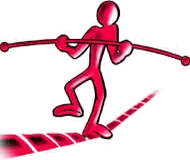 Principio de LeChatelier
Principio de LeChatelier
Reacción exotérmica:
+     Q
Reacción endotérmica:
Q     +
Principio de LeChatelier
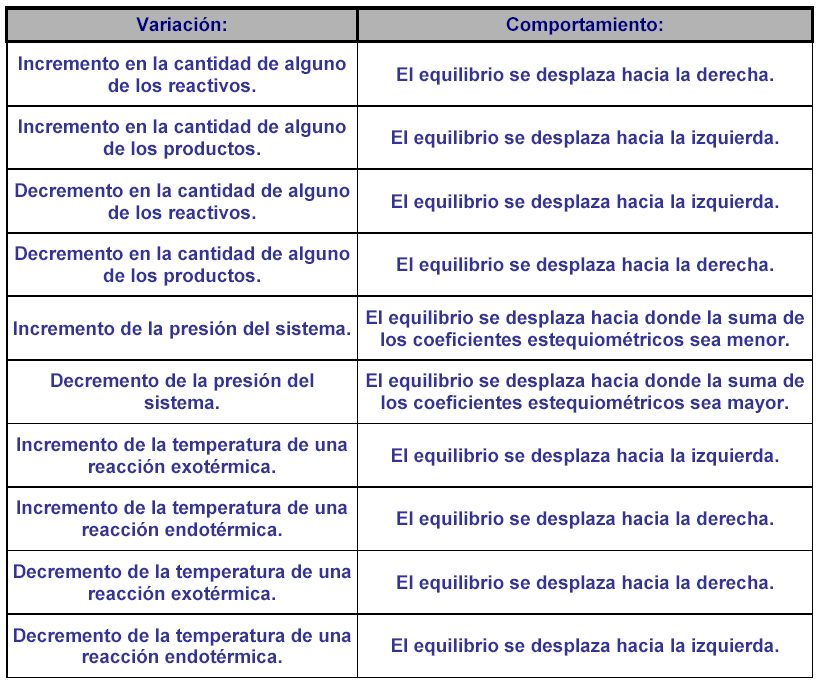 Presentación revisada por:

Q. Adriana Ramírez González
Q. Antonia del Carmen Pérez León
Ing. Ayesha Sagrario Román García
M. A. Claudia  Elisa Sánchez Navarro
I. Q. Hermelinda Concepción Sánchez Tlaxqueño
Ing. Jacquelyn Martínez Alavez
I. Q. Luis Javier Acosta Bernal
Dr. Ramiro Maravilla Galván
Dr. Rogelio Soto Ayala

Profesores de la Facultad de Ingeniería, UNAM